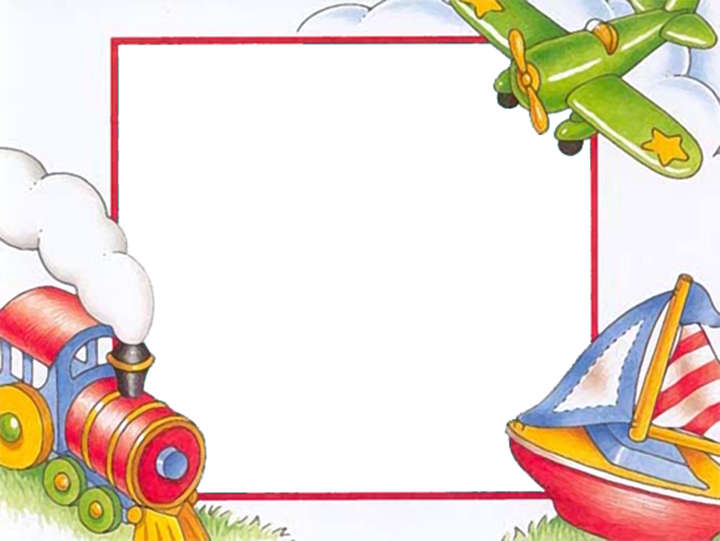 Транспорт
Подготовила воспитатель МБДОУ №8
Подволоцкая Елена Григорьевна
Отгадай загадку
Не спрашивая броду,
Лезу смело в воду-
На всякой глубине
Лишь по пояс мне.
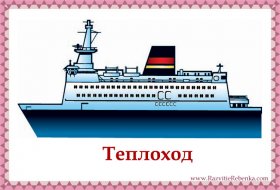 Отгадай загадку
«Что за чудо-длинный дом,
Пассажиров много в нём,
Носит обувь из резины,
А питается бензином»
Отгадай загадку
« Смело в небе проплывает
Обгоняя птиц полёт
Человек им управляет,
Что такое ?
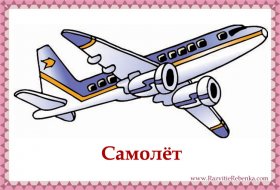 Отгадай загадку
«Братцы в гости снарядились, 
Друг за другом уцепились,
И помчались в путь далёк,
Лишь оставили дымок»
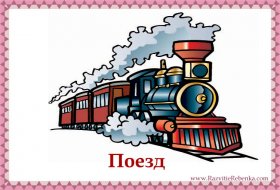 Четвертый лишний
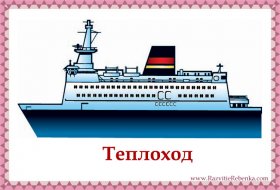 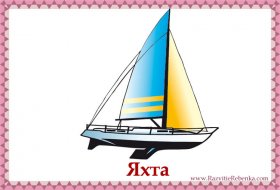 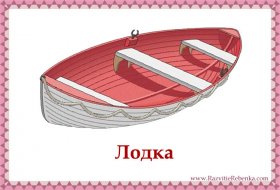 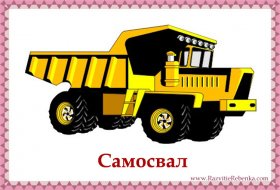 Четвертый лишний
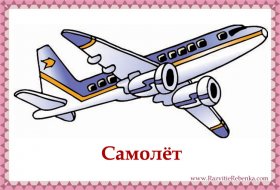 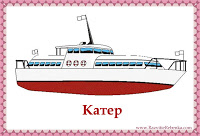 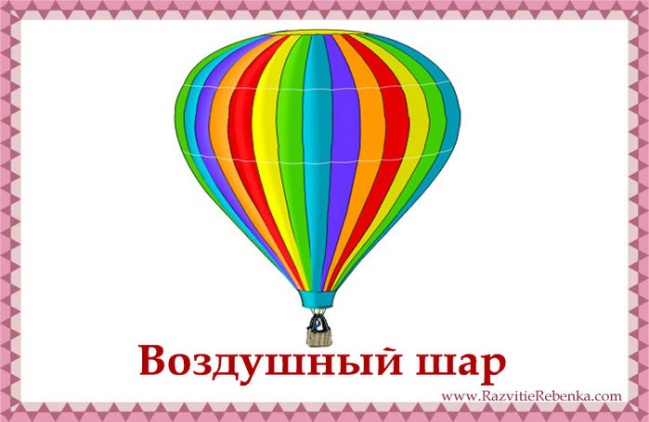 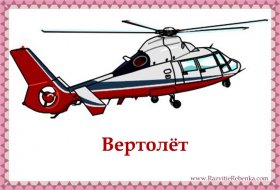 Четвертый лишний
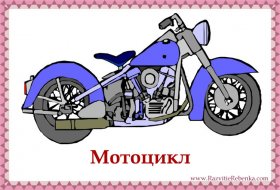 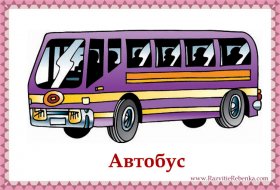 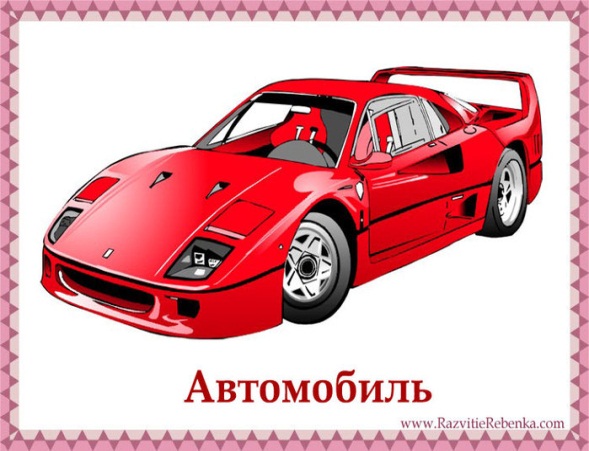 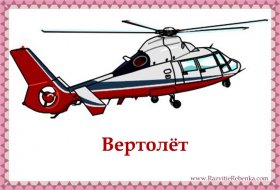 Что лишнее?
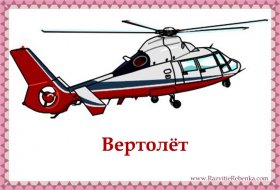 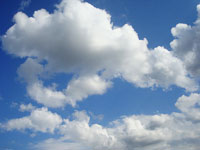 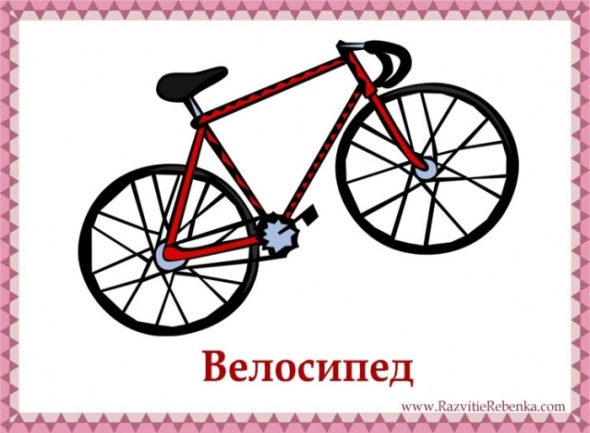 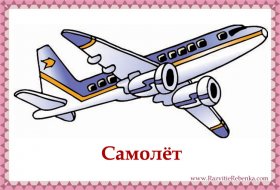 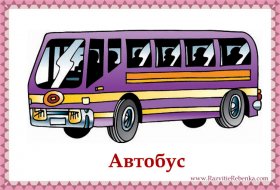 Что лишнее?
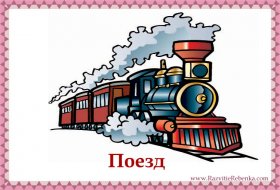 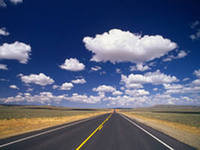 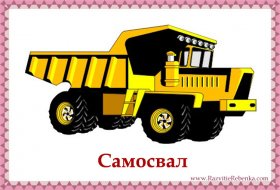 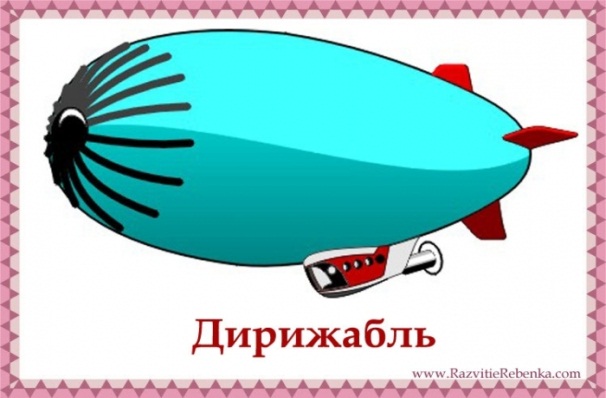 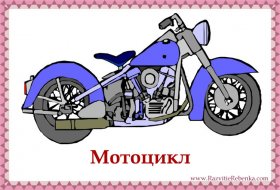 Что лишнее?
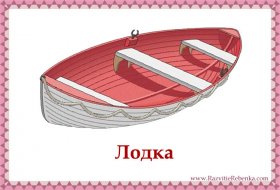 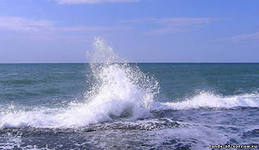 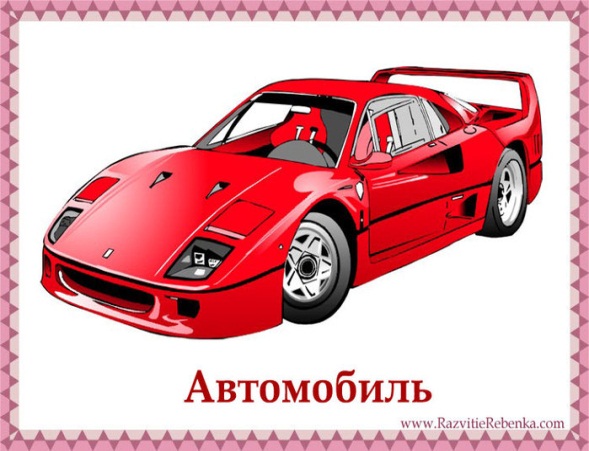 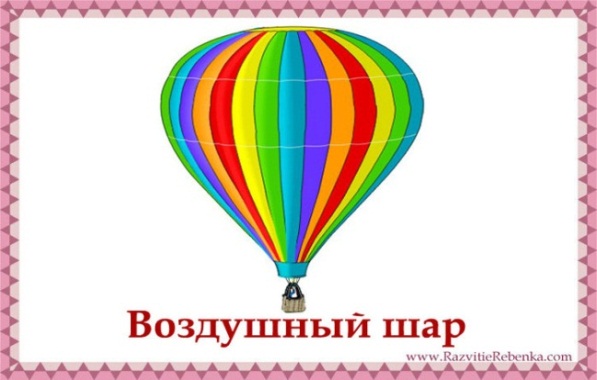 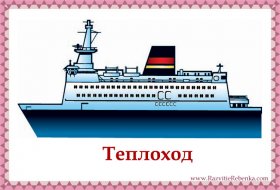 Что лишнее?
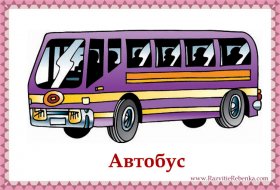 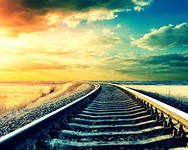 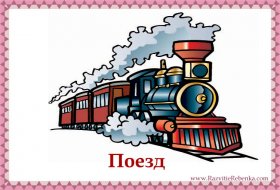 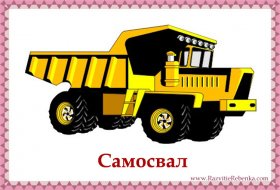 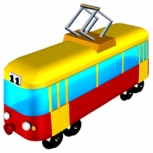 Какой картинки не хватает ?
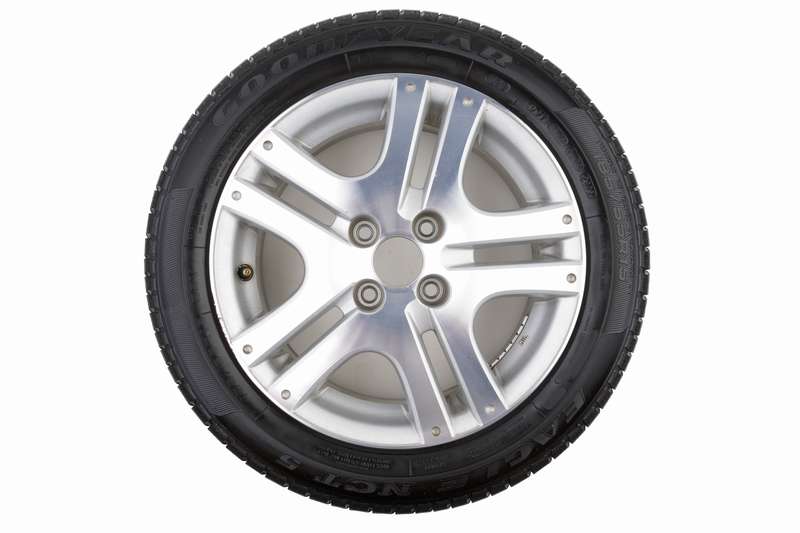 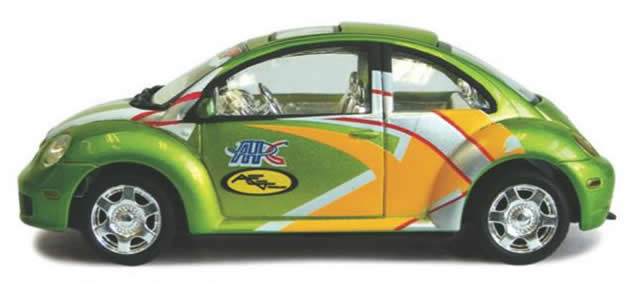 Какой картинки не хватает ?
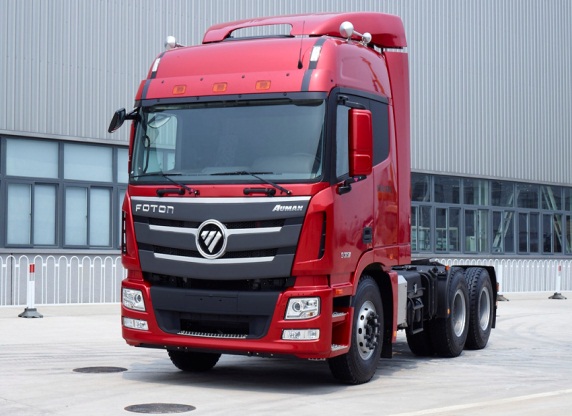 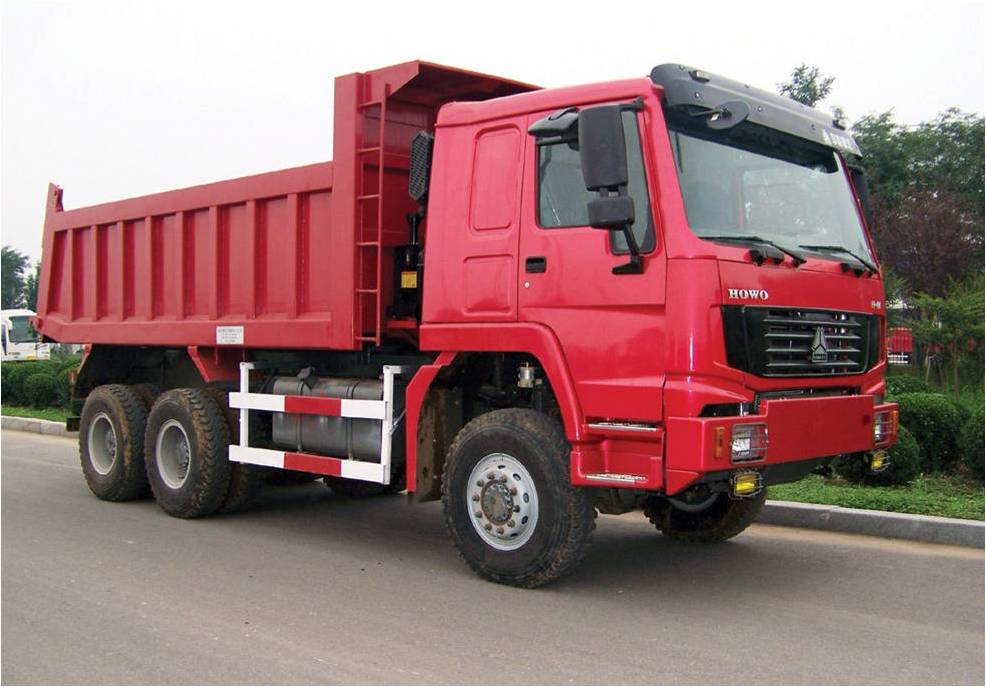